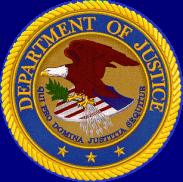 United States Attorney’s OfficeWestern District of MissouriU.S. Attorney Beth Phillips
www.usdoj.gov/usao/mow
Interagency Collaboration in the War on Terror
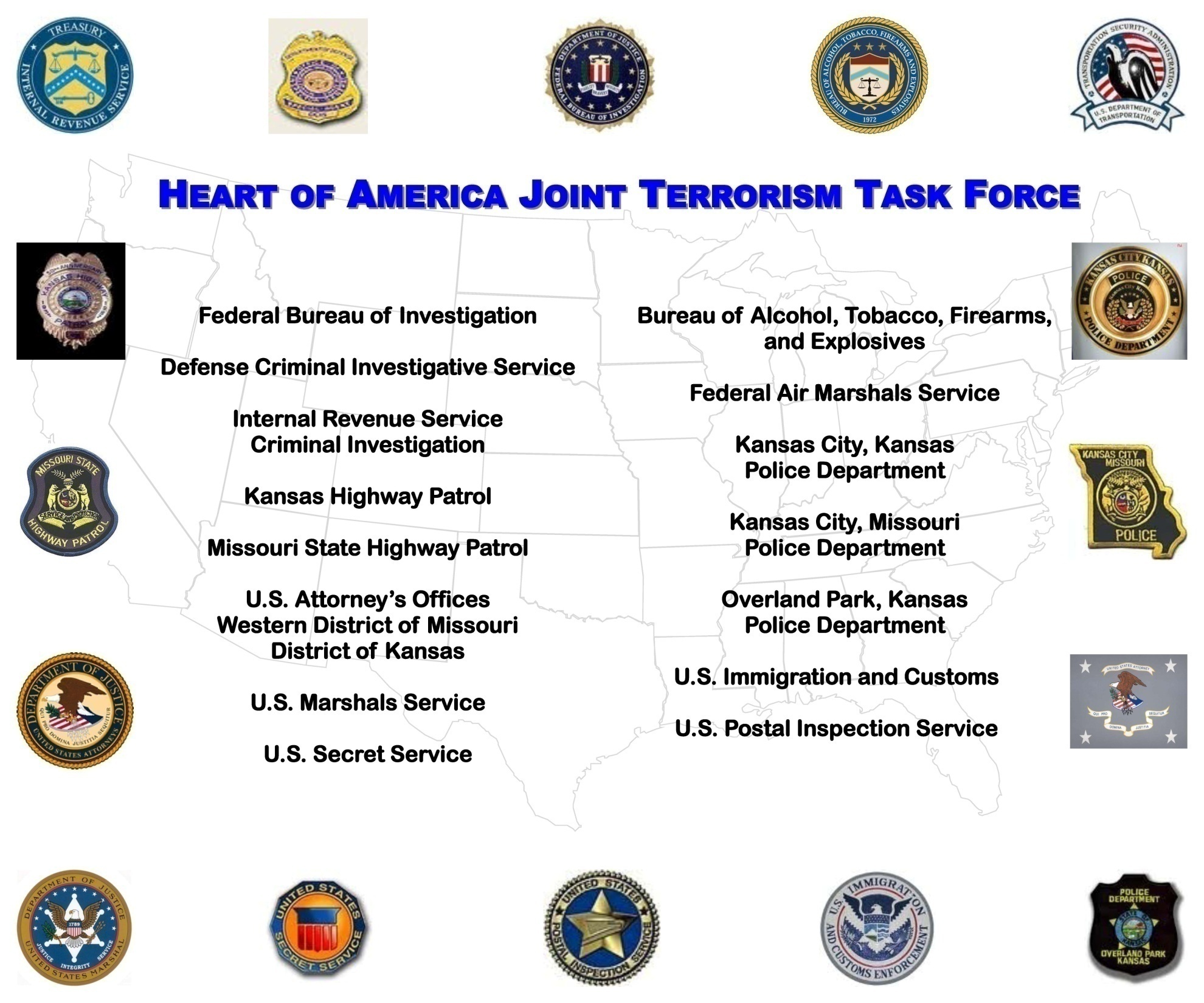 3
BALANCING INTELLIGENCE vs. PROSECUTION
Intelligence Gathering
Criminal Prosecution
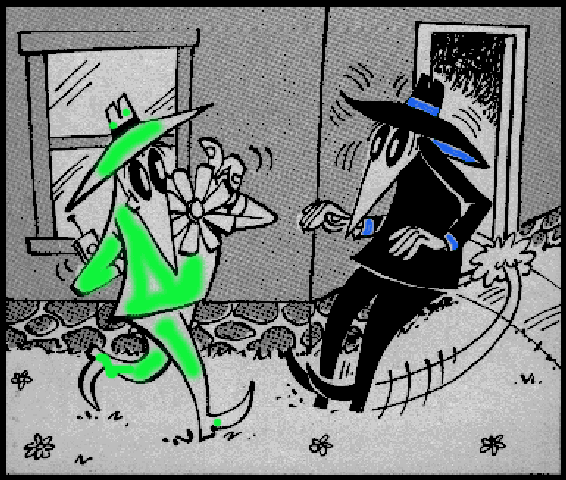 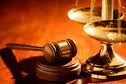 4
TYPES OF ANTI-TERRORISM CASES IN THE UNITED STATES
BOMB PLOTS	
Times Square bomb plot

TERRORIST FIGHTING
 Recruiting fighters
    for Somalia

FINANCIAL AID 
IARA
U.S. v. Ouazzani
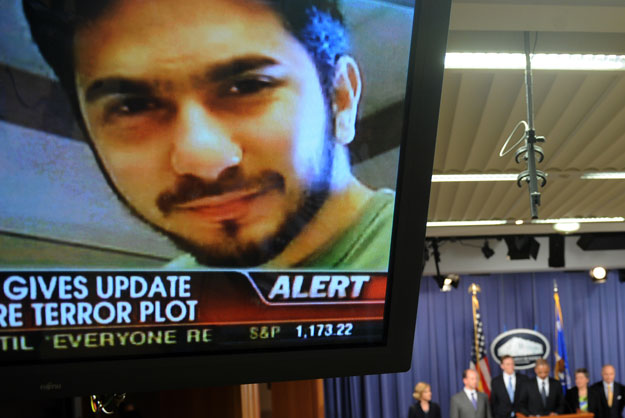 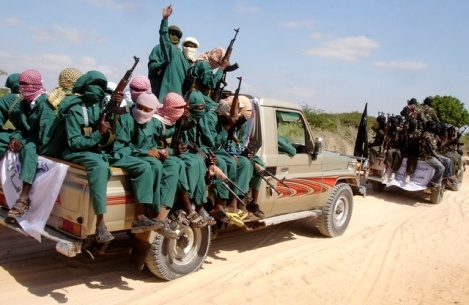 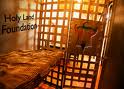 5
U.S. v. OuazzanniCase Overview
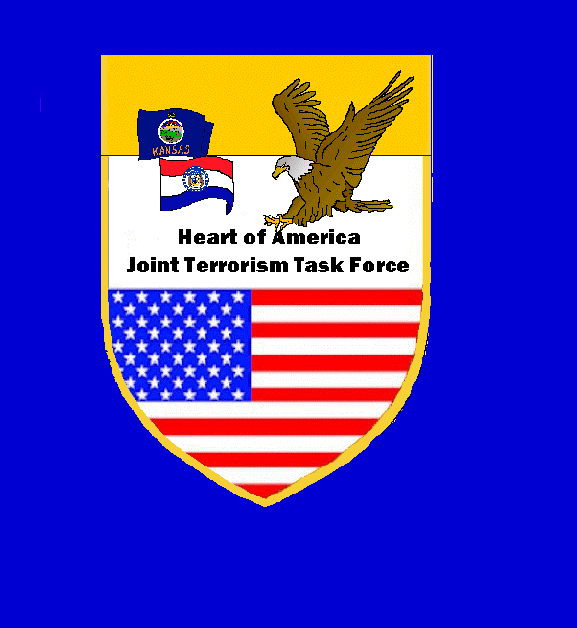 How It All Started
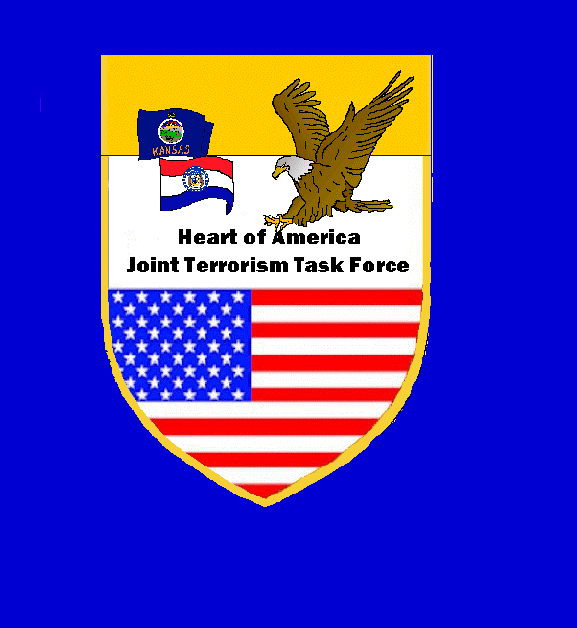 USC lead identifies suspicious activity
GOAL:  "Develop criminal case"  
Two cases worked simultaneously:

White collar crime investigation for immediate arrest if circumstances demanded; and,

Intelligence-driven  terrorism investigation to flesh out network and operational planning
How the Investigation Played Out
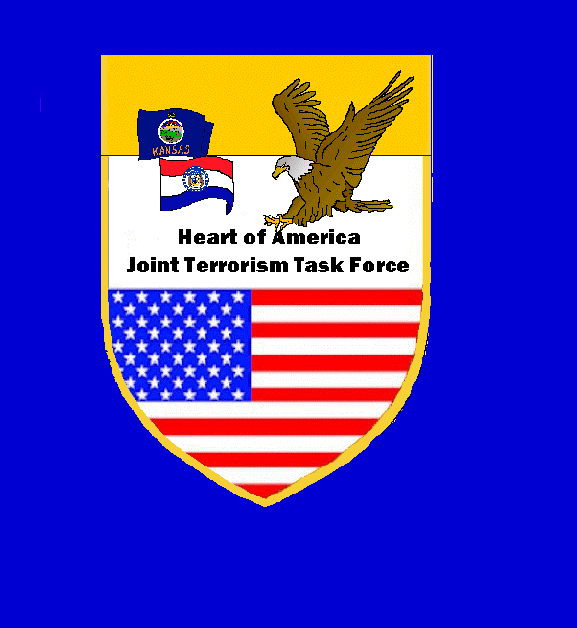 Frauds and other crimes
Money laundering
Funds handed over to AQ
Bank Fraud
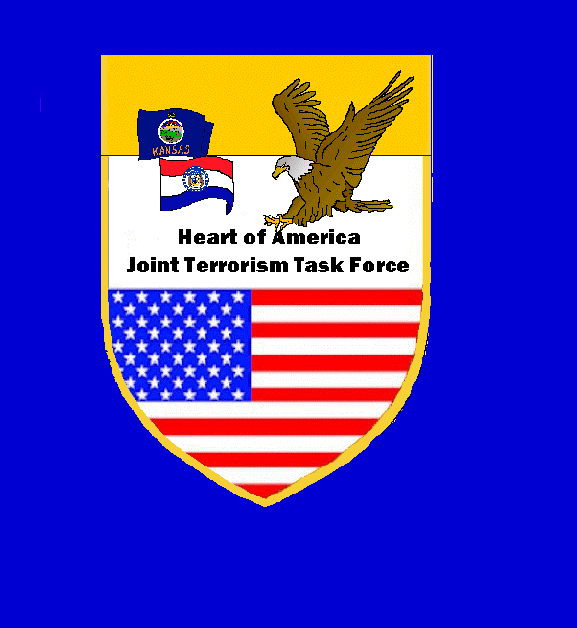 Public Record Review  

Ouazzani purchased 28 properties at foreclosure sales
Land records revealed that the purchase price, mortgage amount and appraised values were wildly different
Digging deeper, found Ouazzani falsified numerous details regarding income, purpose of the loan and value of collateral
Interstate Fraud
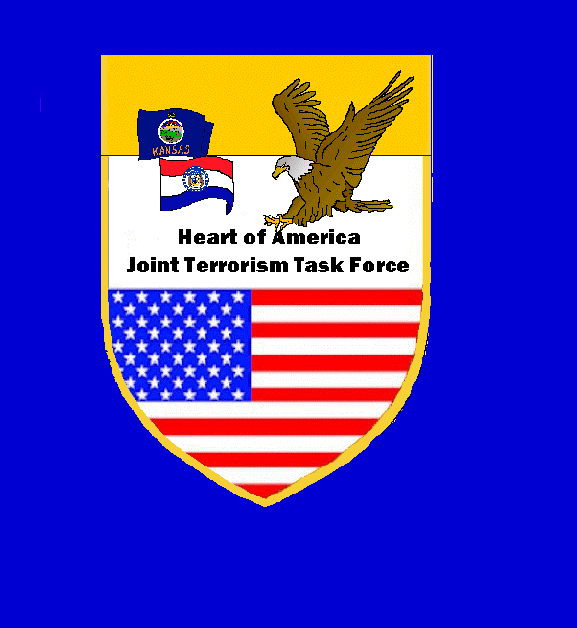 Public Record Review  

Ouazzani obtained a $175,000 working capital loan for a business he owned, Truman Used Auto Parts
Submitted a false income tax return
Listed 9 properties as collateral but overstated the value of the properties
Failed to disclose he was married 
Substantially overstated the value of business inventory and cash
Money Laundering
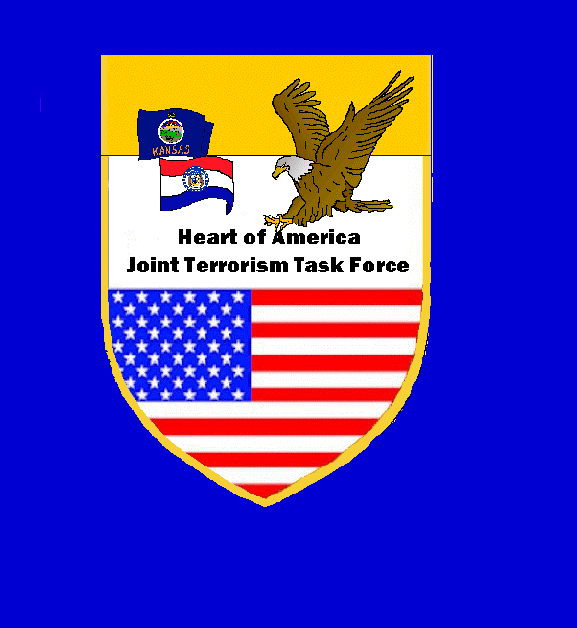 Subpoenaed information from over 30 financial accounts

Ouazzani transferred $165,000 from original account  to a Bank of America account
Wired $112,000 to a bank in Dubai
Where the Money Went
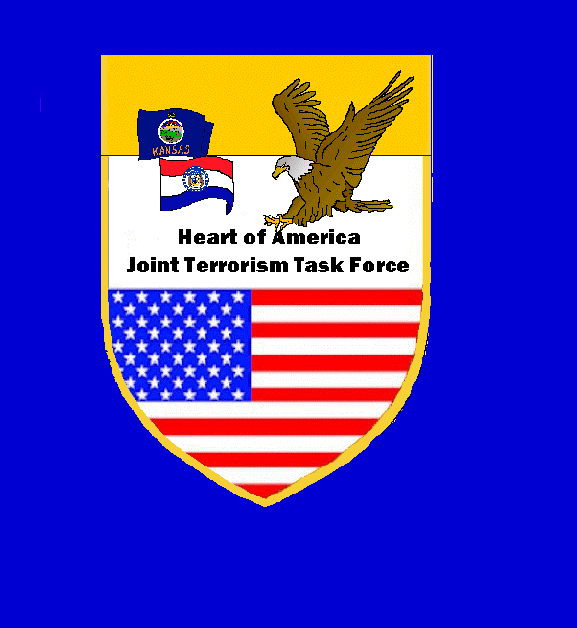 Purchased an apartment in Dubai

Sold for $17,000 profit
Material Support
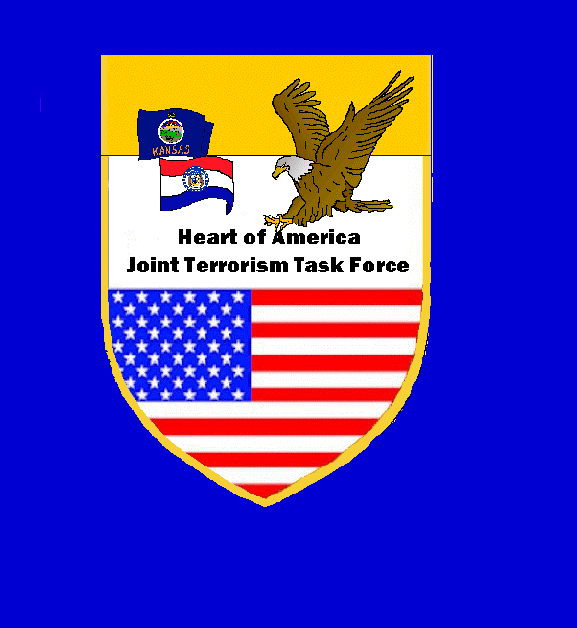 Provided $23,500 to Al Qaida
		-$17,000 profit from apartment sale
		-$6,000 additional
Material Support Consequences
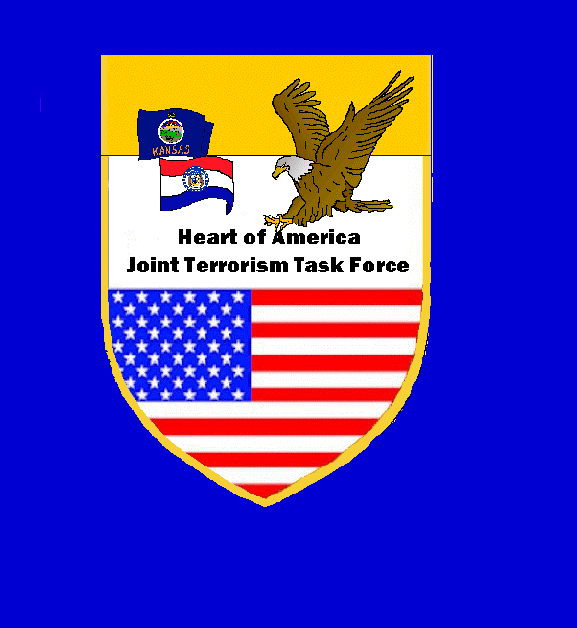 $300 - 1x suicide bomber in Karachi
$1,500 -Jakarta Marriott - (12 dead)
$4,200 - UPS package bomb attempt
 $4,320 - OKBOMB (168 dead)
$10,000 - USS Cole (17 dead)
$14,000 - London bombings (52 dead)
 $18,000 - WTC I (6 dead)  
$22,000 - Khobar Towers  (19 dead)
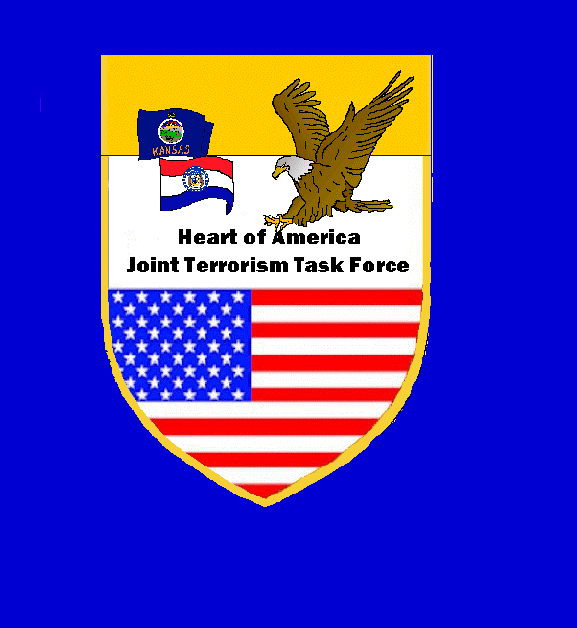 JTTF INTERROGATION
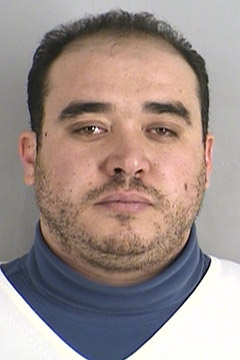 First Phase:  Bank Fraud and Money Laundering questioning by FBI and DCIS 

Miranda warnings after arrest, followed by detailed description  of bank fraud and money laundering evidence
Defendant’s first admission:  “I have made a lot of mistakes”
Defendant’s second admission: “I know we’re not just here to talk about bank fraud”
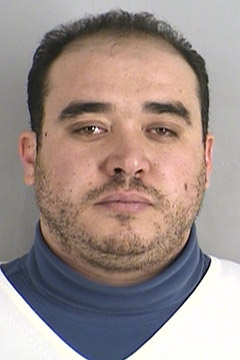 JTTF INTERROGATION
JTTF INTERROGATION
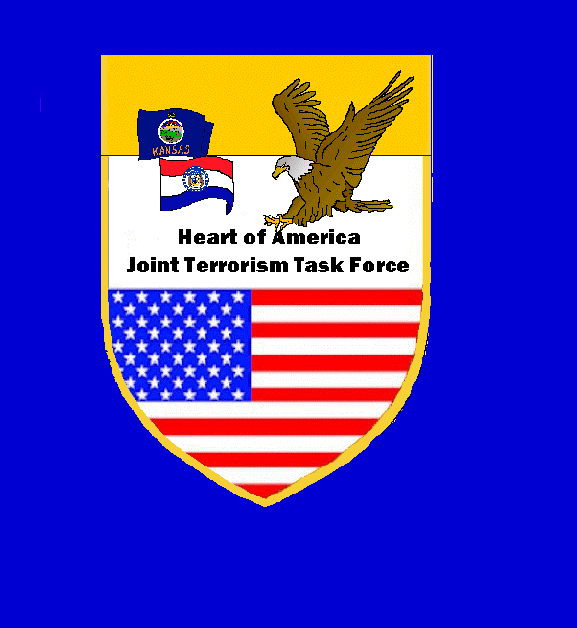 Second Simultaneous Phase:  JTTF Interviews of 10+ family, business associates, and friends in Kansas City and New York (February 5, 2010)
Agents from numerous JTTF Agencies
Goals:  Establish evidence of anti-American views, plans to flee the U.S., identity theft of relatives IDs as part of fraud and money laundering
JTTF INTERROGATION
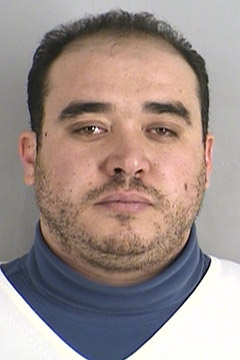 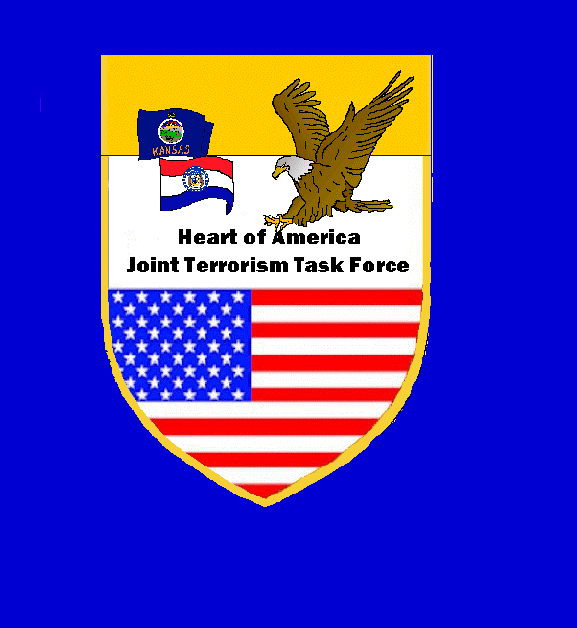 Third Phase: Material Support to a Terrorist Organization, Al Qaeda, questioning by KCMOPD Task Force Officer and FBI
Closed circuit TV from interview room to JTTF agents, TFO’s, analysts, and support staff in separate room, who communicated with interviewers about questioning
Admissions by Defendant of material support, including swearing allegiance to Al Qaeda, discussing fighting overseas against the U.S., and providing money to Al Qaeda
How It All Ended
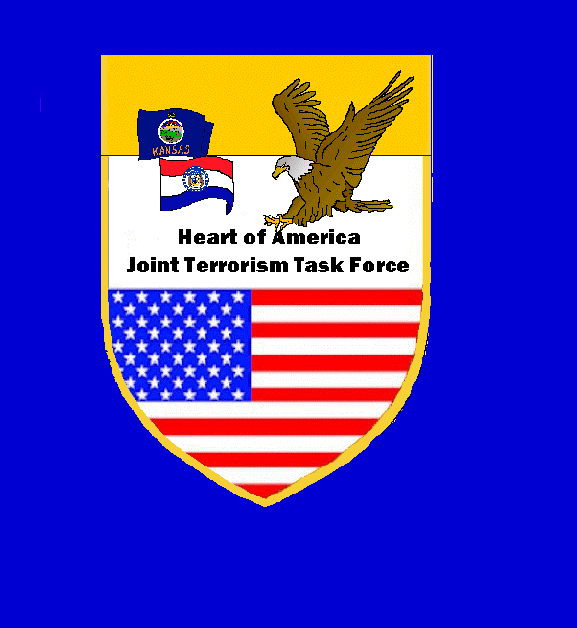 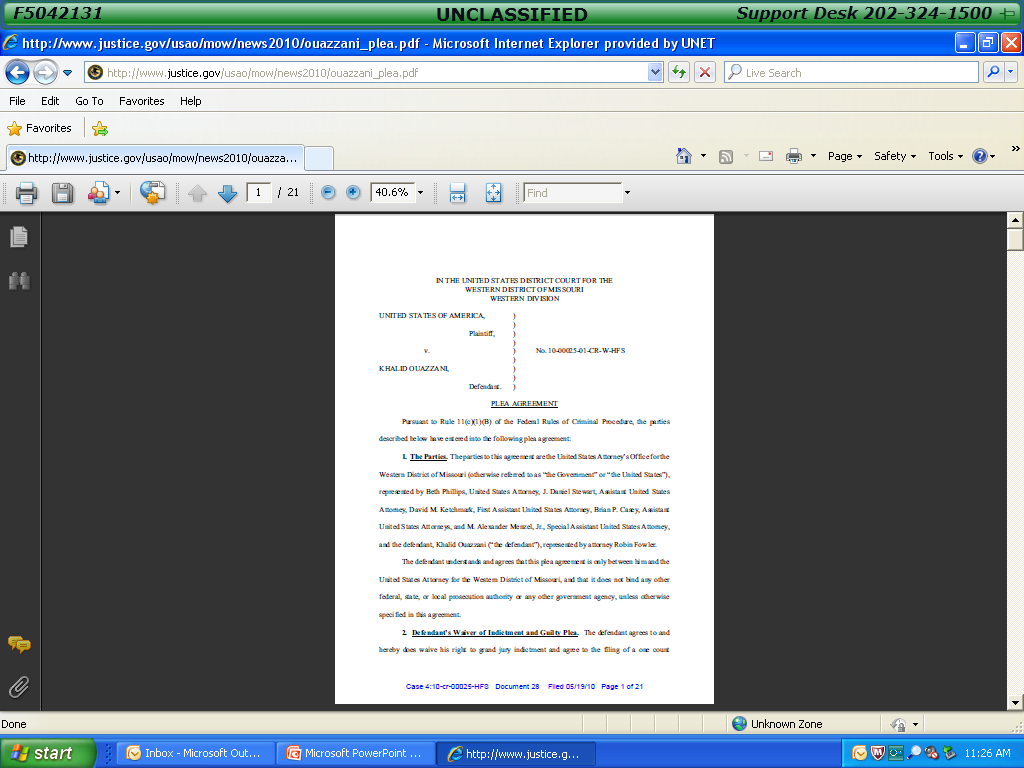 Agrees to plead to:
1 count bank fraud
1 count money laundering
1 count conspiracy to provide material support
Statutory sentencing options:
65 year sentence, no parole
$1MM fine + 
Sentencing guidelines 
≈ 30 years
Contact Us
United States Attorney’s Office
Western District of Missouri
400 E. Ninth Street, Fifth Floor
Kansas City, Missouri  64106
Ph:	816.426.3122
          800.733.6558 (toll free)
Fax:	816.426.4210
www.usdoj.gov/usao/mow